What I’m learning in Science today
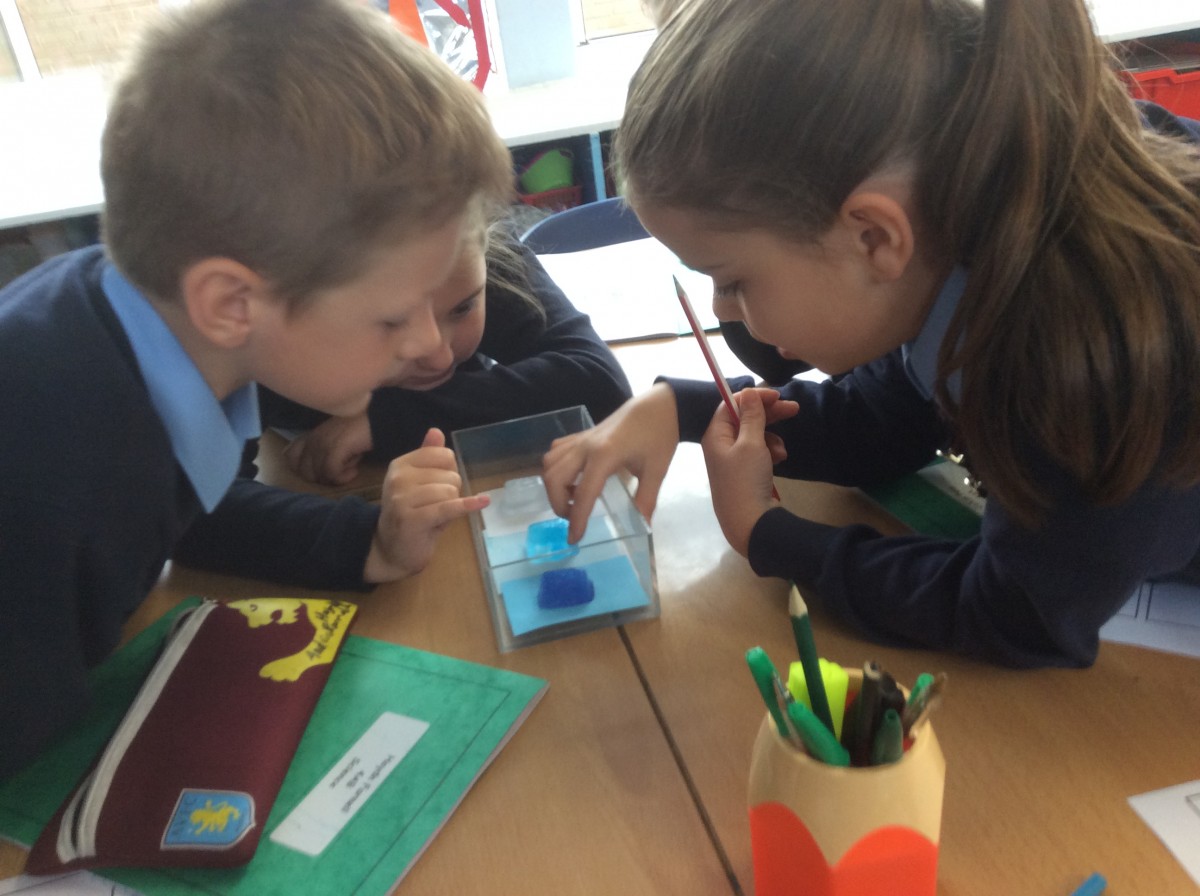 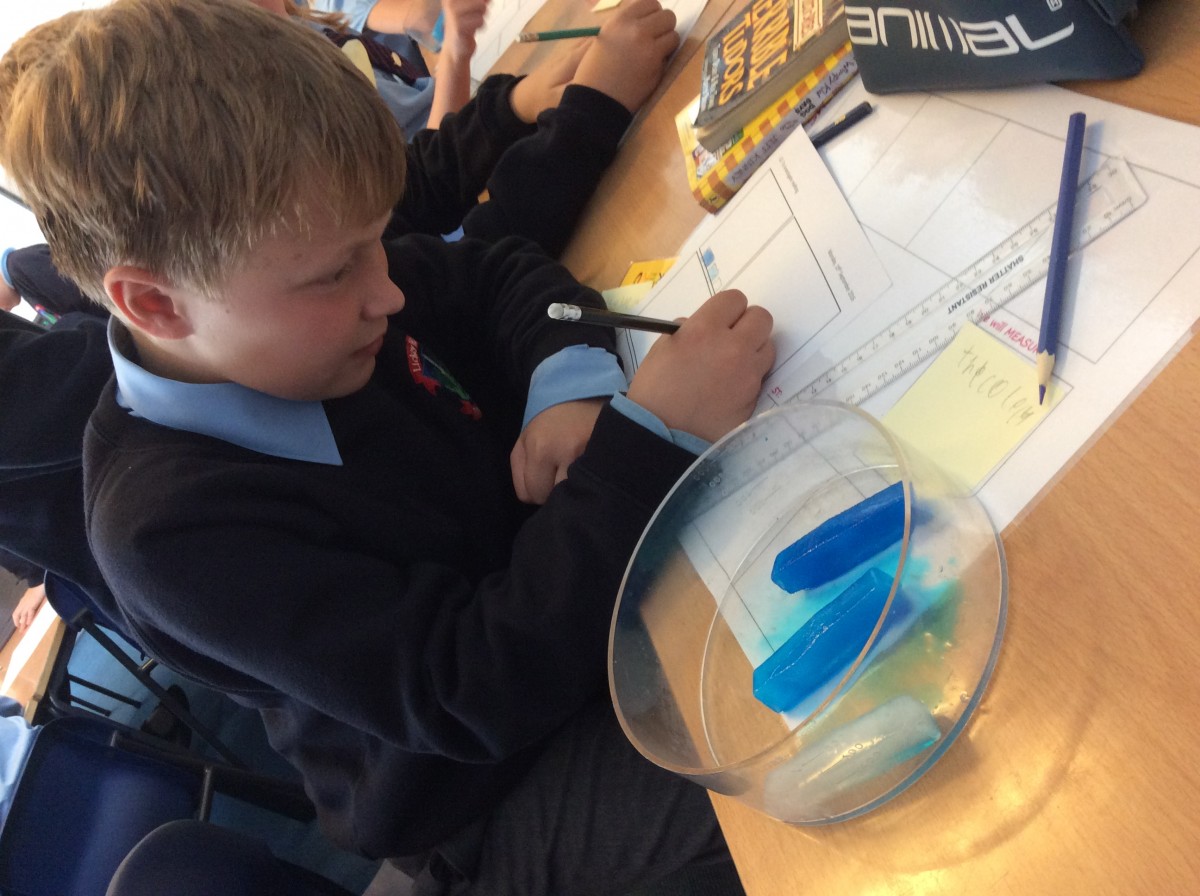 https://www.youtube.com/watch?v=zOUconVysFY
https://www.bbc.co.uk/bitesize/clips/zhtmhyc
Last week, we learned about how different liquids and solids can ‘melt’, ‘boil’ and ‘freeze’ at different temperatures.

What do these words mean?
freeze
boil
melt
Which of these changes of state happen when they take place?
liquid to 
gas
solid to 
liquid
liquid to 
solid
freeze
melt
boil
liquid to 
solid
solid to 
liquid
liquid to 
gas
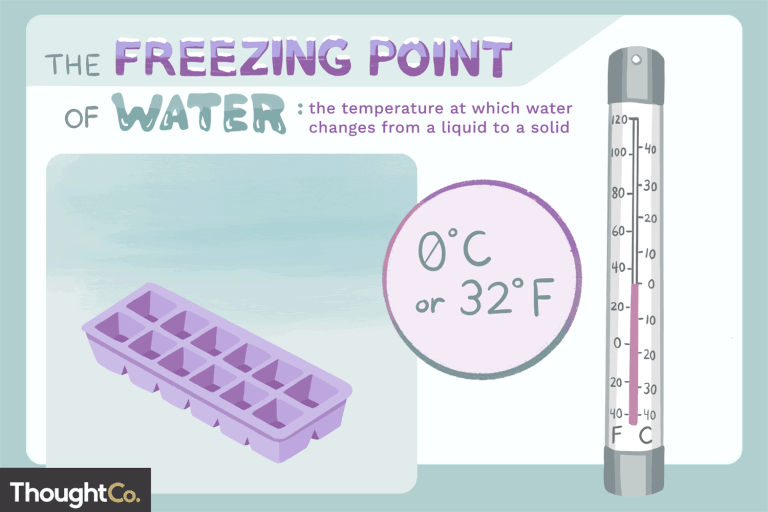 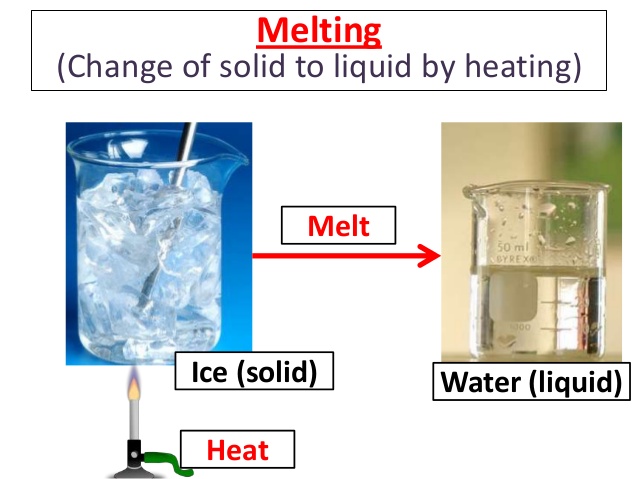 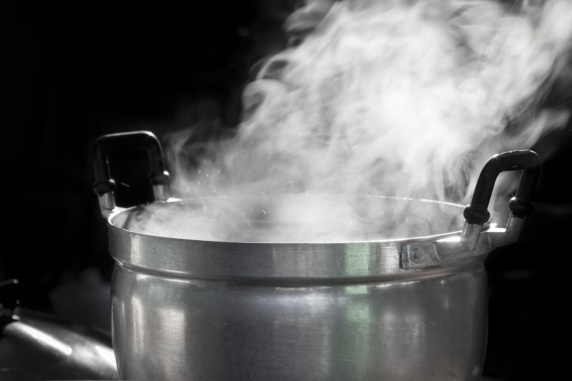 Today, I’d like you to plan and start an investigation about ‘melting’

Here’s the question that I’d like you to investigate over the next few days.

‘Which liquid melts the quickest?’
Science Investigation Plan
Tuesday 2nd February 2021
Investigating Melting
Question:
What I will do:
Resources:
Factors to keep the same:
Factor to change:
What I will measure:
Prediction:
Results:
Conclusion: